From Academic Content to Professional Practice in an hour: A discipline-specific teaching & learning model to support employability & transition
Charmaine Myers - Senior Lecturer (Academic Development)Sheffield Hallam University
Transition into H.E (L & T) & Retention (Thomas, 2002)

Sheffield Hallam demographic - Sheffield City Region includes some of the most economically and educationally deprived areas in Europe

Sheffield Hallam puts the employability of its graduates at the heart of its strategy.

Sheffield Hallam ethos of Applied Learning
Starting Point
Philosophy underpinning the framework design
Philosophy underpinning the framework design
To develop teaching and learning environments to support transition into Higher Education

specific discipline focus
introduce notion of applied learning 
link academic content and professional practice

To recognise the different backgrounds of our learners and recognise the valuable insight this can bring
Aim - The Model
pre-arrival online with Sociology 

welcome week activity with Education Studies (day 2)
Pilots - Will anyone engage?
Orientate - Authentic context
TED-esq Talk (7 mins) by Head of Sociology (with note-taking) - allows learners to experience a "bitesize" topic/theme from their discipline.
Apply - Authentic Tasks
Here students are invited to engage with an authentic task(s) using some of the same skills and tools that are relevant to their discipline/used in the professional domain. The task(s) reflect the "Orientate" topic/theme. (approx. 45 minutes)
Reflection questions
Connect - Expert performance in a real-world context
Videos of professional practitioners, who talk about what relevance the "Orientate" topic/theme has on their day-to-day roles and how it informs their services and organisational delivery (4 minutes each)
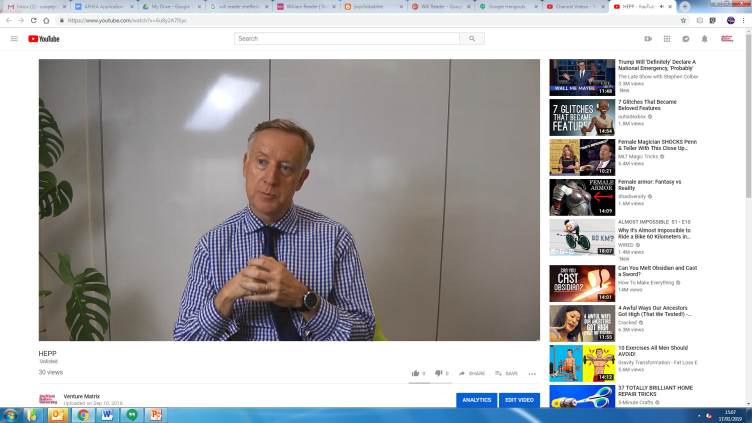 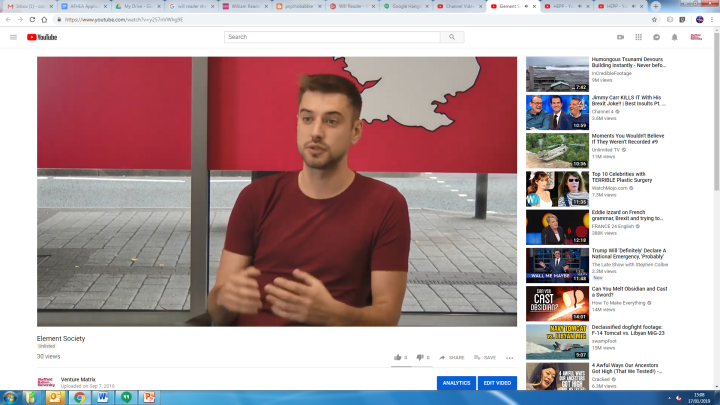 i) On-line Pre Arrival Model"A Taste of Sociology at SHU"
Orientate - Authentic context
TED-esq Talk (7 mins) by Head of Sociology (with note-taking) - allows learners to experience a "bitesize" topic/theme from their discipline - Social Inequality & Research Methodology.
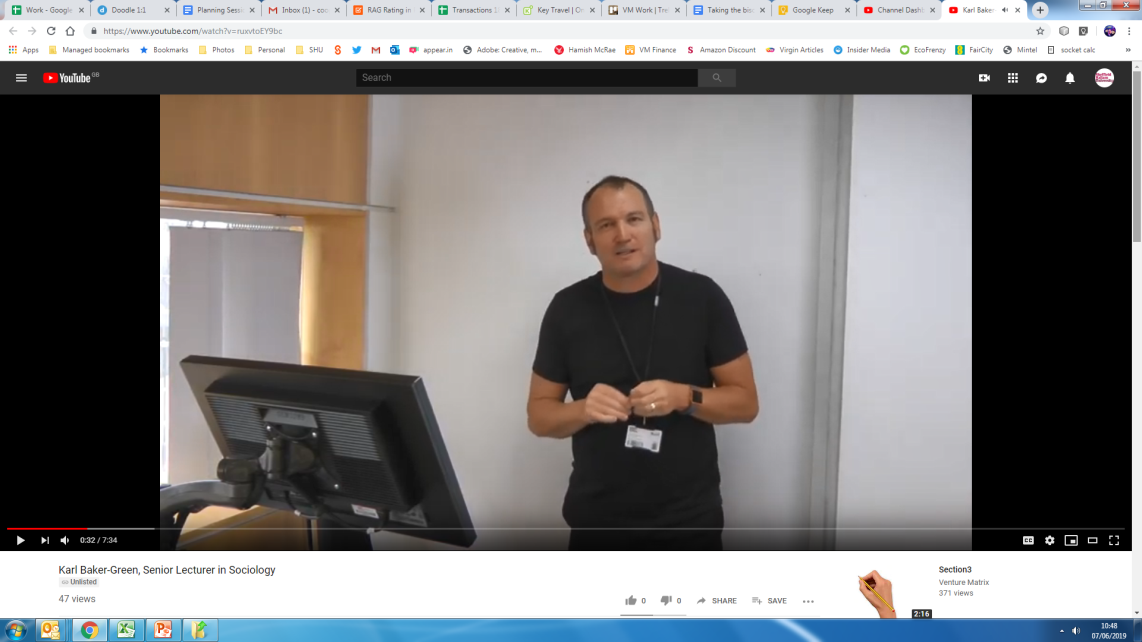 ORIENTATE ~ On-line Pre Arrival Model"A Taste of Sociology at SHU"
Apply - Authentic Tasks
Here students are invited to engage with an authentic task(s) using some of the same skills and tools that are relevant to their discipline/used in the professional domain. The task(s) reflect the "Orientate" topic/theme. (approx. 45 minutes)
Reflection questions
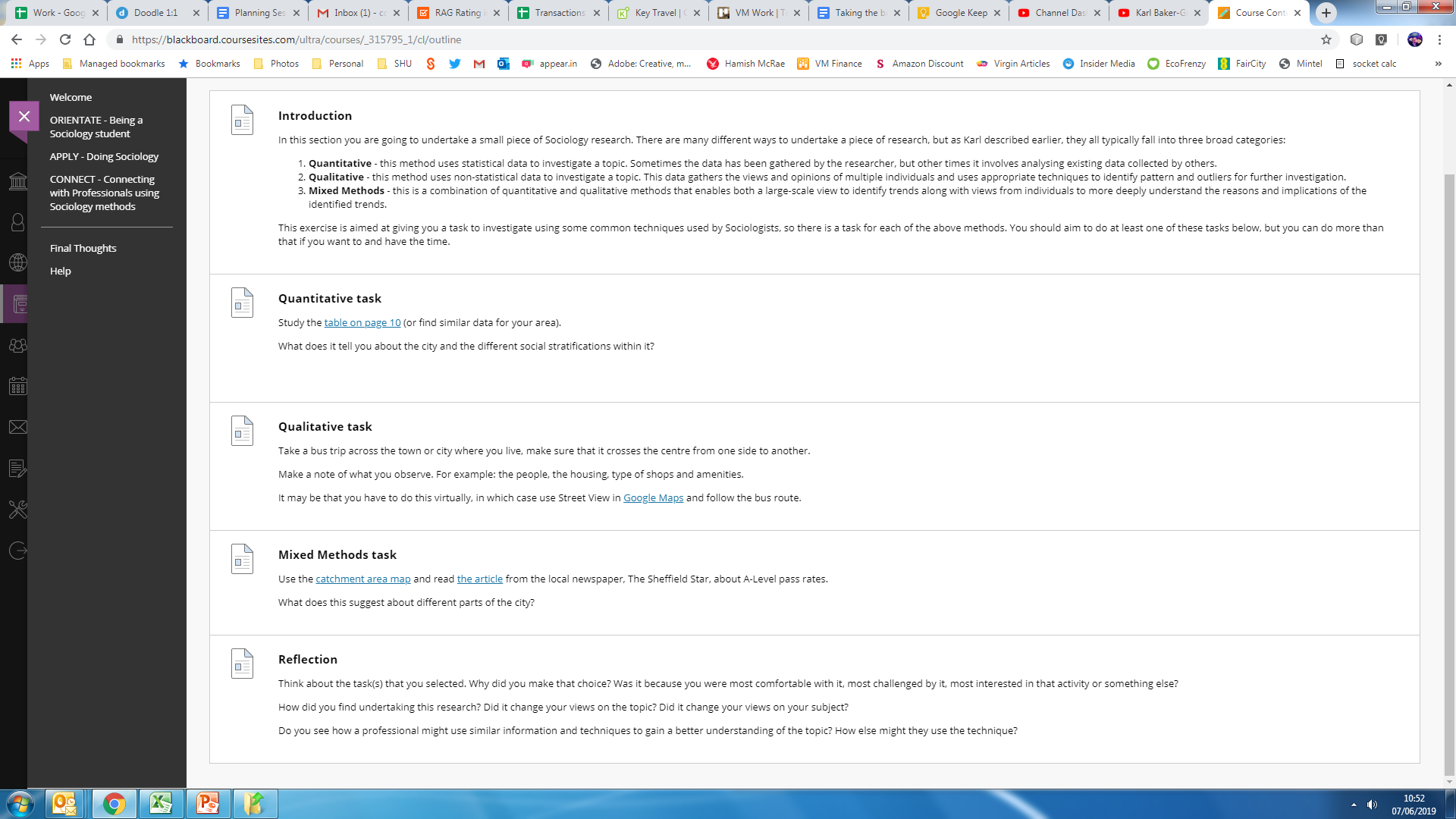 APPLY ~ On-line Pre Arrival Model"A Taste of Sociology at SHU"
Connect - Expert performance in a real-world context
Videos of professional practitioners, who talk about what relevance the "Orientate" - Social Inequality topic/theme has on their day-to-day roles and how it informs their services and organisational delivery (4 minutes each)
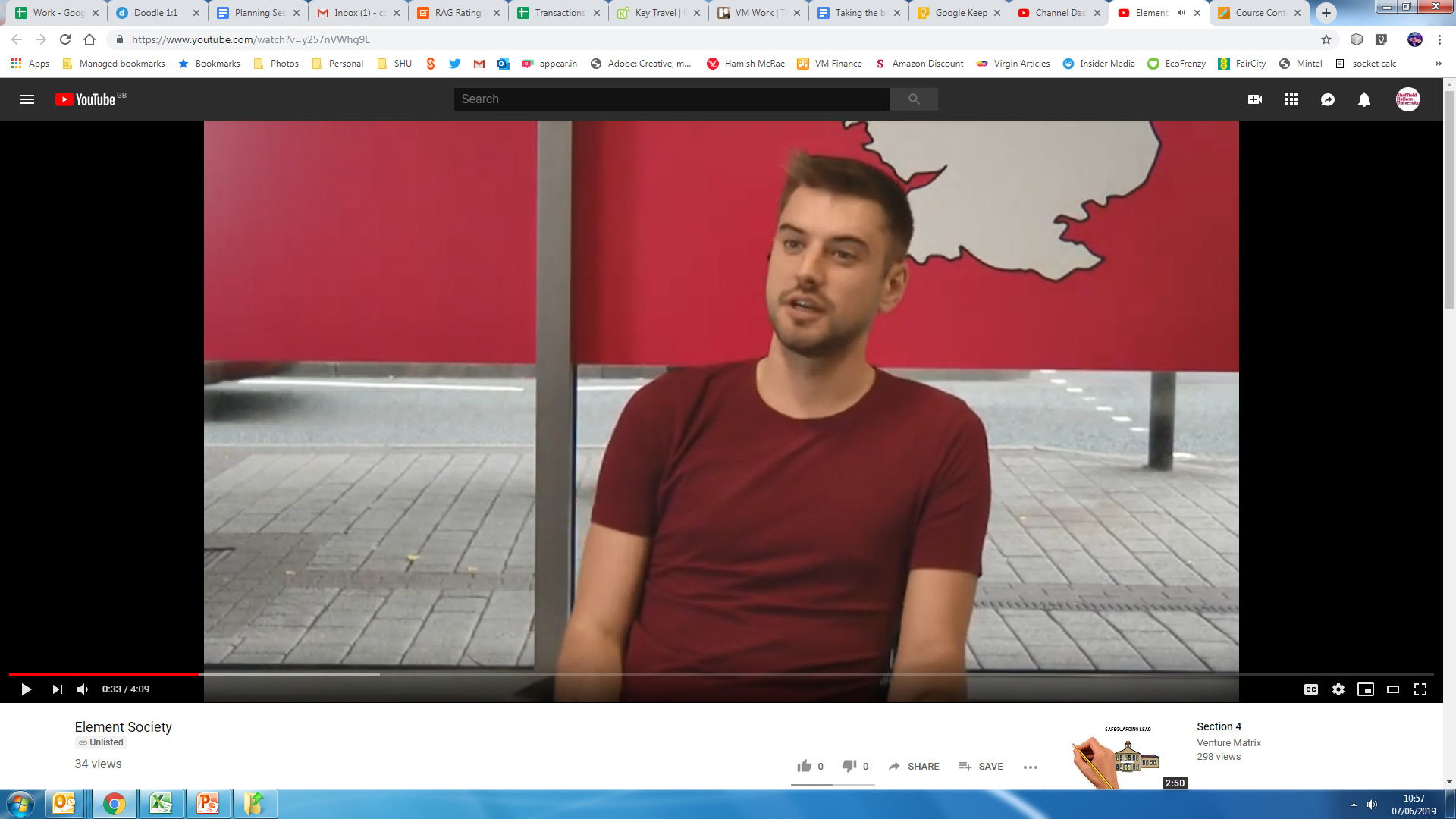 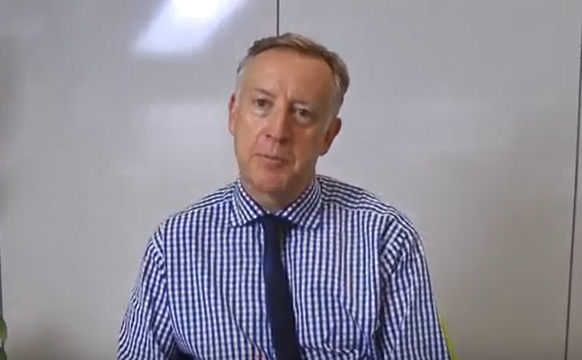 Chris Hill CEO - Element Societyhttps://www.youtube.com/watch?v=y257nVWhg9E
Mike Garnock-JonesDirector - HEPPhttps://www.youtube.com/watch?v=6u8y2A7ISyc
CONNECT ~ On-line Pre Arrival Model"A Taste of Sociology at SHU"
Orientate - Authentic Context
Form (pizza) groups
TED-esq Talk (10 mins) by Head of Education Studies (with note-taking) - allows learners to experience a "bitesize" topic/theme from their discipline.
Apply - Collaborative Authentic TaskHere the student groups are asked to carry out authentic task(s) in Sheffield City Centre. The task(s) reflect the "Orientate" topic/theme. (1 hour)
Reflection questions
The student groups build on their findings with their own experience of the topic/theme (Over pizza lunch) 
Connect - Expert PerformanceThe student groups present their findings/poster to professional practitioners from across the Sheffield City Region and receive formative feedback
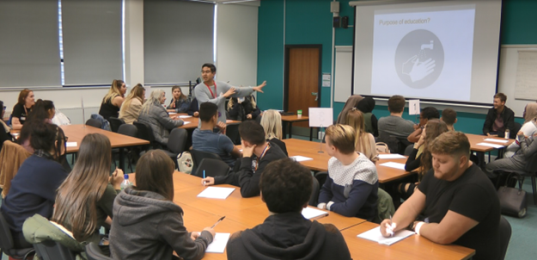 ii) Welcome Week Activity"Being & Becoming an Educationalist"
(On-line model sent to n>62 pre-arrival students. Between 14-25 September 2018 the site received the following hits) 


Main Finding: Helped to set expectations from a teaching & learning perspective
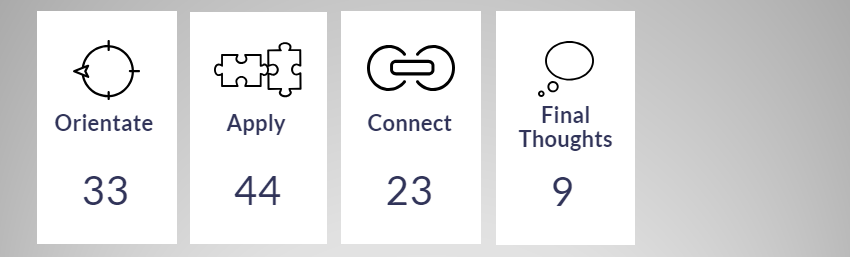 Sociology - i) Pre arrival (on-line) model - Evaluation & Findings
Transition into H.E and Enhancement of Social & Cultural Capital

Cultural - Learners presenting themselves in a credible way  Identity - Learners recognising their value  Social - Building professional networks and having the confidence to talk to people they don't know

Psychological - Learners adapted their presentations after feedback from educationalists

Human - developing discipline knowledge (and applying it) from the get-go

(5 Graduate Capitals- Tomlinson, 2008)
Education Studies - ii) Welcome week activity - Evaluation & Findings
Workshop – Discussion & Design
	Orientate: Authentic Context - that reflects the way knowledge, skills & attitudes are used in real life

	Apply: Authentic Activities - engaging in real world situations, or simulating them to heighten relevance and meaning (including Reflection)

	Connect: Roles & Perspectives - appreciating & making use of different perspectives or roles and having or developing an analysis of stakeholder requirements
What would the model look like for your course?
Next Steps - 19/20
Sociology
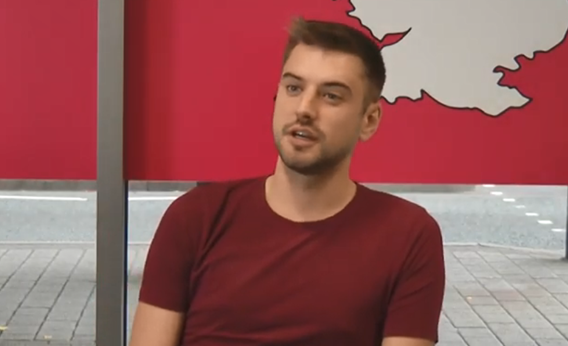 Chris Hill CEO - Element Society
Provides a live project brief
Assessment task: ???
Authentic Assessment - Performance of relevant or real-world tasks that demonstrate the meaningful application of essential knowledge, skills or attitudes (Herrington et al, 2000)
Into Level 4 - Transition through H.E
Charmaine Myers c.e.myers@shu.ac.uk
Thanks for Listening
Freire, P. (1995) Pedagogy of Hope. Reliving Pedagogy of the Oppressed, New York: Continuum.

Herrington, J., Reeves, T. C., & Oliver, R. (2002). Authentic activity as a model for web-based learning. 2002 Annual Meeting of the American Educational Research Association, New Orleans, LA, USA.http://authenticlearning.info/AuthenticLearning/Home.html
Herrington. J (2006). Authentic e-learning in higher education: Design principles for authentic learning environments and tasks, World Conference on E-Learning in Corporate, Government, Healthcare, and Higher Education, Chesapeake.
McTighe, J., & Wiggins, G. (2004). Understanding by design: Professional development workbook. Alexandria, VA: Association for Supervision & Curriculum Development
Shahabudin. K et al. (2018). Right Time, Right Space? Developing an online transition course for new graduates. Journal of learning development in Higher Education. Special Edition: 2018 ALDinHE Conference. 

Thomas. L, (2002). Student retention in higher education: the role of institutional habitus. Journal of Education Policy, 17, (4), pp. 423-442
Tomlinson. M, (2016). The degree is not enough’: students’ perceptions of the role of higher education credentials for graduate work and employability. British Journal of Sociology of  Education. Vol. 29, No. 1, January 2008, pp49–61. 

Wilcock, A. (1999). Reflections on doing, being and becoming. Australian Occupational Therapy Journal, 46(1), 1—11.
References